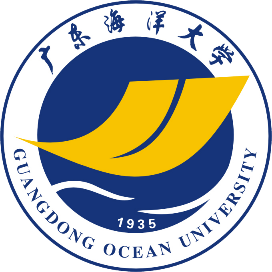 第6章 卡尔曼滤波与随机控制
6.1 线性估计
6.2 随机变量和随机过程
6.3 线性最小方差估计
6.4 随机线性系统的数学描述
目录
6.5 卡尔曼滤波的基本思想
CONTENTS
6.6 离散系统的卡尔曼滤波
6.7 离散卡尔曼滤波的推广
6.8 有色噪声情况下线性系统的滤波
6.9 连续系统的卡尔曼滤波
6.10 随机线性系统的最优控制
线性估计
6.1
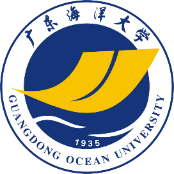 估计理论研究的对象是随机现象。一个系统的运动轨迹是与系统的初始状     态和控制作用的性质、大小有关的。但在实际系统中，除了已知的控制作用以外，经常有一些外界的杂散信号对系统起作用，如在雷达跟踪系统接收的信号中，有很大一部分随机信号，如导弹在飞行过程中，由于环境等条件的改变而受到随机信号影响，通常称这一类信号为噪声。因此，在设计自动控制系统时，除了考虑控制作用外，还必须了解噪声的性质、大小，然后通过适当的结构，抑制或滤掉噪声对系统的影响。只有对系统的状态做到充分精确的估计，才能保证系统按照最佳的方式运行。
当系统有随机噪声干扰时，系统的综合就必须同时应用概率和数理统计的方法来处理。就是在系统的数学模型已建立的基础上，通过对系统输入、输出数据的测量，利用统计方法对系统不可观测的状态进行估计，这就是所谓的滤波问题，卡尔曼滤波器就是为实现这一目的设置的。
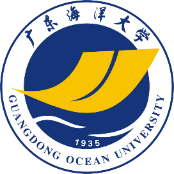 在滤波理论中，有20世纪40年代完成的维纳一何甫滤波理论，它是当年美     国为解决高炮打飞机，要预报飞机的提前点，而测量飞机的速度有误差，所以要解决滤波问题。维纳滤波器是对平稳随机过程按均方意义设计的最佳滤波器。形成维纳滤波器的条件是权函数必须满足维纳一何甫积分方程。但由于采用频谱分析的方法，求解较复杂，不便于实时处理，不能随观测时间的增加而适应新的情况，不适用向量和非平稳随机过程的滤波，所以在实用上受到很大的限制。维纳滤波器适用领域窄，要求计算机有很大的存储容量。随着电子和军事技术的发展，特别是空间技术的飞速发展，经典滤波方法已不能满足需要。
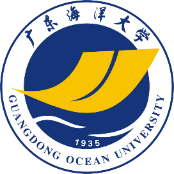 20世纪60年代出现了卡尔曼滤波理论，其特点是利用系统在时间上的转        移关系，得出一整套递推计算公式，这是时域分析方法。这种计算方法很适用于计算机。实践证明，其估计值有足够的精确度，因此被广泛应用。卡尔曼成功地采用状态空间概念，从而改变了滤波问题的一般描述，不要求直接给出信号过程的二阶特性或频谱密度函数，而是把信号看作为白噪声作用下的一个线性系统的输出，而这种输入输出关系用状态方程来描述。这种新的滤波理论有效地克服了维纳滤波的局限性，使所研究的信号过程，除了平稳的标量随机过程外，还可包括非平稳的向量随机过程，它不要求信号和噪声的平稳性。卡尔曼将概率论与数理统计领域里的新成果加以利用，改变了维纳问题的求解，提出了一种崭新的线性递推滤波方法。
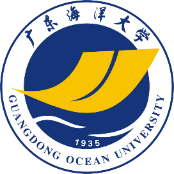 它仅以有限时间的数据作为计算依据，只要求较少的统计资料，不要求储存过去的观测数据，当新的数据被观测到后，只要根据新的数据和前一时刻的估计值，借助于过程本身的状态转移方程，按照一套递推公式即可算出新的估计值。它的计算过程简单、直接，并且有迭代的优点，特别适于计算机的在线估计。卡尔曼滤波器已成功地应用于空间技术、潜艇和飞行器的导航与定位以及火炮控制系统等方面。在工业系统的自动化、通信等方面，也必将得到越来越广泛的应用。
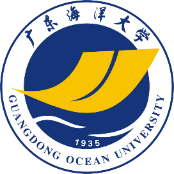 再将两种滤波的特点简述一下
维纳滤波：系统为线性定常、单输入单输出；系统在物理上可实现的；有用信号和干扰信号都是平稳的随机过程，它们之间存在着一些不同的统计特性；评价最佳的指标是滤波的稳态误差的均方值最小。
卡尔曼滤波：系统可为非线性、时变、多输入多输出；有用信号和干扰信号可以是非平稳的；它采用递推形式，适用于计算机计算。
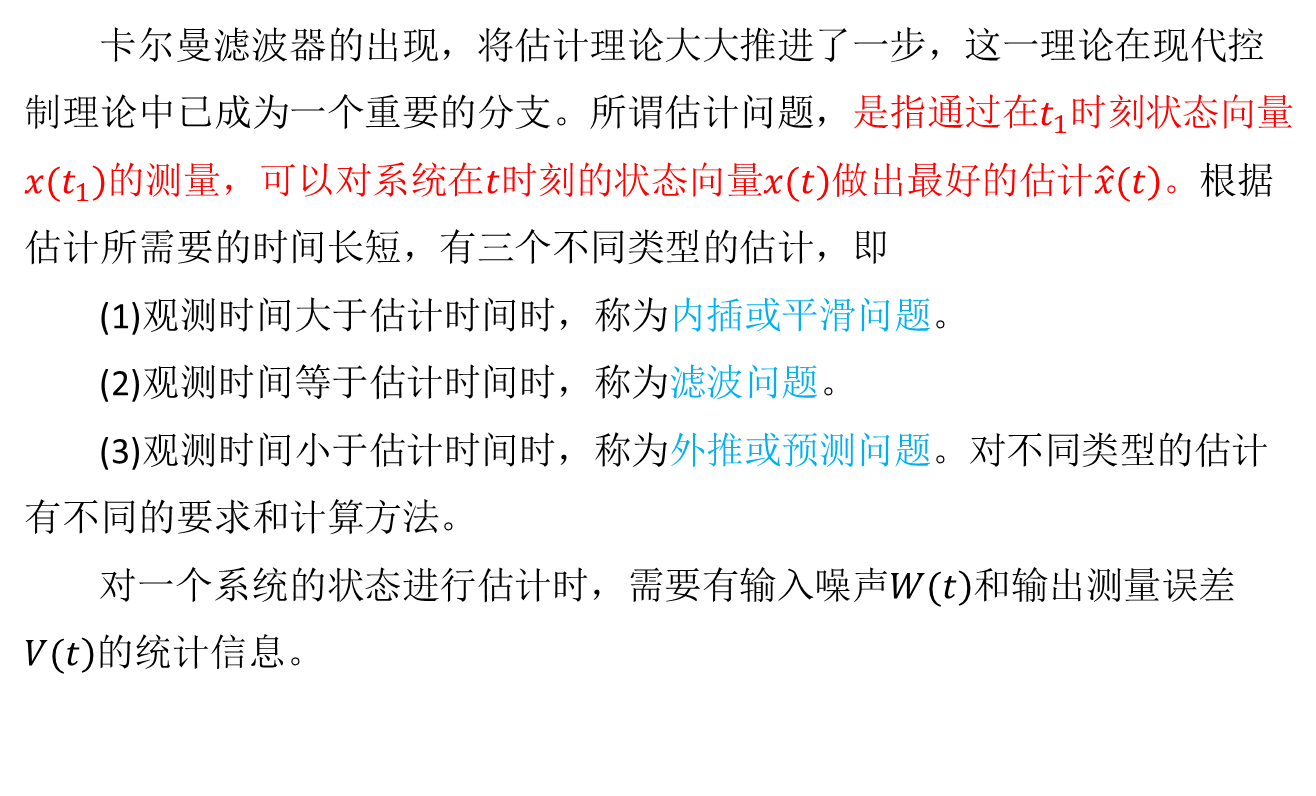 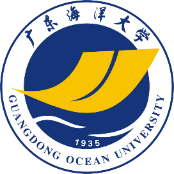 随机变量和随机过程
6.2
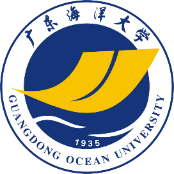 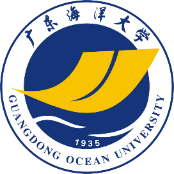 若X是连续随机变量函数，则P(x)称为随机函数。
1.概率分布函数
设x为任意实数，令F(x)表示X≤x的概率，即
该函数称做随机变量X的概率分布函数。
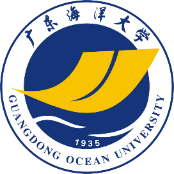 根据互不相容事件的概率加法定理可得
于是
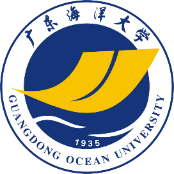 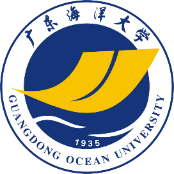 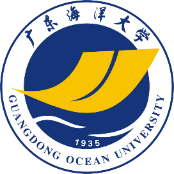 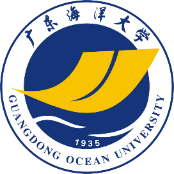 (6. 1)
连续随机变量X的均值可将X分为无穷多个小区间而近似得到，即
(6. 2)
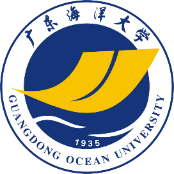 (6. 3)
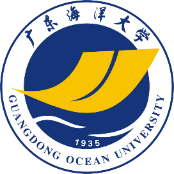 (6. 4)
一般情况下
称为X的n阶矩。
称为X的n阶中心矩。
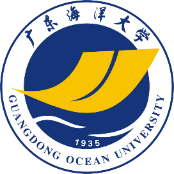 离散型随机变量的方差为
4.条件概率和条件概率密度
有几个随机变量来描述系统的随机现象时，随机变量有二维、三维、…、n维。对于多维随机变量的随机现象，研究某一随机变量呈现某一数值的概率时，必须以其他各随机变量呈现某些数值为条件。
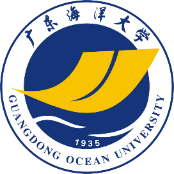 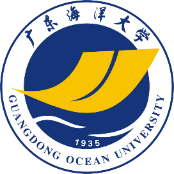 称为联合概率密度函数。因此联合概率分布函数
而概率密度函数与联合概率密度函数的关系为
(6. 5)
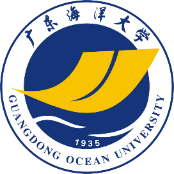 (2)条件概率
条件概率密度为
(6. 6)
又由联合概率知
所以
(6. 7)
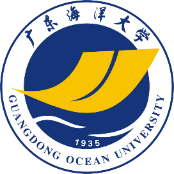 简写为
同理
故联合概率密度、条件概率密度、密度函数之间的关系为贝叶斯公式
(6. 8)
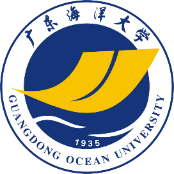 (3)随机向量的均值和方差
以二维为例，已知随机向量及其联合概率密度为
则
所以均值为
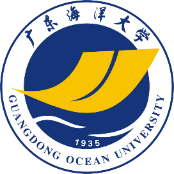 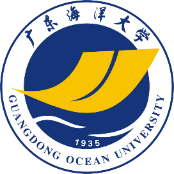 方差为
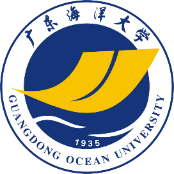 无条件均值为
条件均值为
无条件方差为
条件方差为
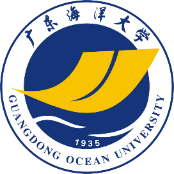 5.高斯分布
高斯分布也称为正态分布，是一种最常见也是最重要的随机变量分布。高斯分布的概率密度如图6.1所示，曲线呈钟形，数学表达式为
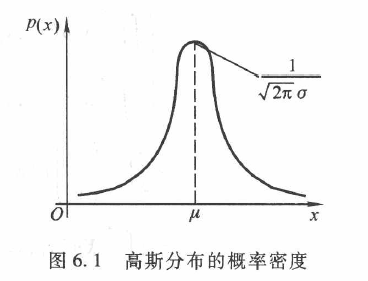 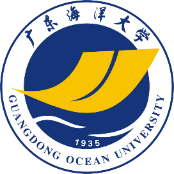 在这种情况下相关函数等于方差阵。
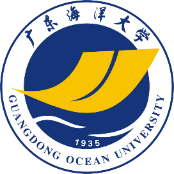 在这种情况下，相关函数等于协方差阵
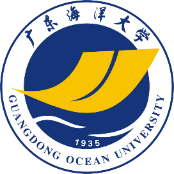 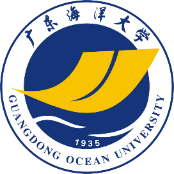 方差也与时间无关为常数，即
（3）平稳随机过程有各态历经特性。平稳随机过程，其概率密度与时间的起点无关，即
个平稳随机过程的集合平均可以用任意的采样曲线的时间平均来代替。
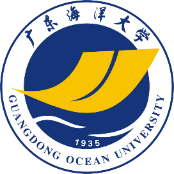 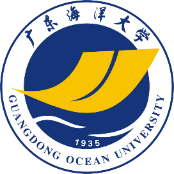 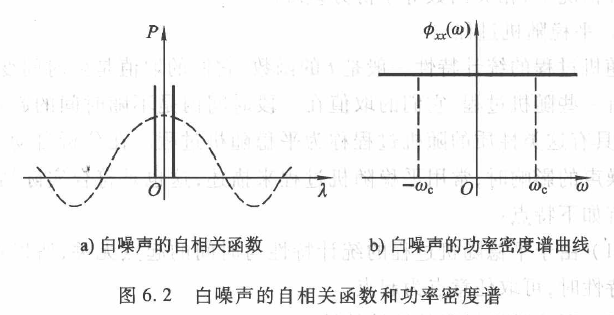 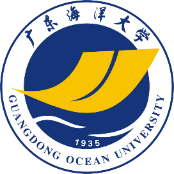 如果一个随机信号单位带宽的功率在所有频率下均保持为一定值（常数），则这种随机信号称为白噪声。它是具有无限平均功率的平稳随机过程。它是在对白光的频谱分析中得到的一个概念。虽然在物理上不能实现，但是可把一些相关性非常弱的随机过程，以及某一随机信号的功率密度在一定频率范围内保持为一定值的过程，近似地看做白噪声过程。
线性最小方差估计
6.3
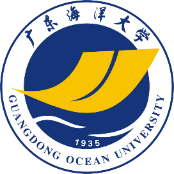 (6.9)
在对称矩阵的正负定意义下达到极小，这就是估计的最优准则。
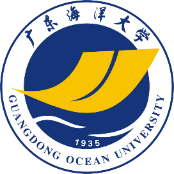 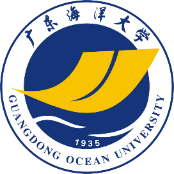 (6.10)
要使式(6.10)最小，要求
(6.11)
即
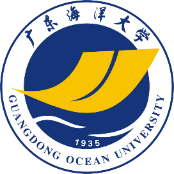 可得
(6.12)
将式(6.12)代入式(6.11)得
故
(6.13)
将式(6.11)和式(6.12)代入式(6.10),得估计误差的方差为
(6.14)
式(6.13)和式(6.14)是推导卡尔曼滤波公式的基本公式。
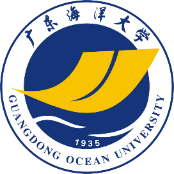 6.3.3   线性最小方差估计的特点
考查
由于线性最小方差估计为无偏的，即
所以
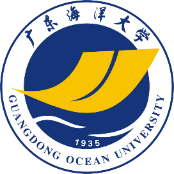 将式(6.13)代入得
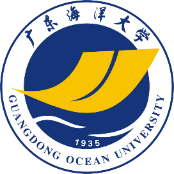 表  6.1
P
X
Y
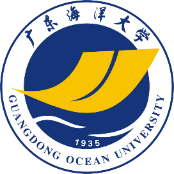 解    由上表求出X和Y的一、二阶矩
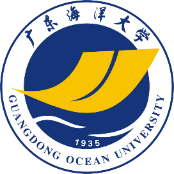 将以上结果代入式(6.13),得线性最小方差估计
所以
由式(6.14)可求得估计误差的方差为
随机线性系统的数学描述
6.4
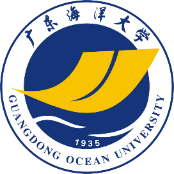 6.4.1随机连续系统的状态空间描述
当一个连续时间系统同时有确定性输入和随机性干扰时，其动态特性一般可用状态方程和量测方程（或称输出方程）表示
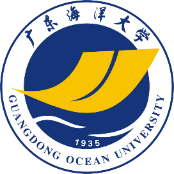 如果以上各量均是线性的，则线性状态方程和量测方程
这就是随机连续定常线性系统的数学模型。
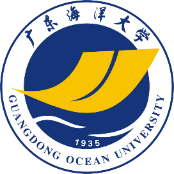 (6. 15)
及
状态方程的解可表示为
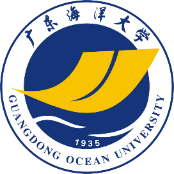 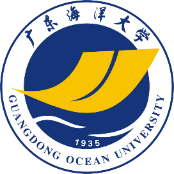 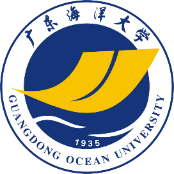 上述假定有一定的实际背景，即假设系统初态、动态噪声及观测噪声的概率分布是正态的，这是实际中大量存在的。动态噪声、观测噪声与系统初始状态不相关的假设也是有道理的，或者说在多数情况下有实际意义，因为观测设备通常属于外围设备，所以它的量测误差不应与系统的动态有关。动态噪声与系统初始状态往往也是无关的。
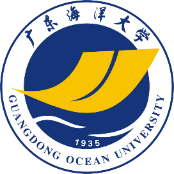 6.4.2随机离散系统的状态空间描述
随机离散线性系统可用带有随机初态、动态噪声及观测噪声的差分方程和离散量测方程来描述，也可从随机连续线性系统的状态方程及量测方程经过离散化得到，即
(6. 16)
式中：
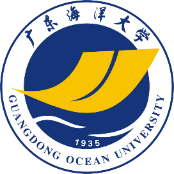 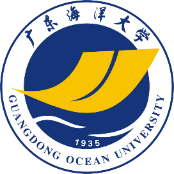 对于定常线性系统可写成
或
与连续系统一样，对随机序列也有如下的假设：
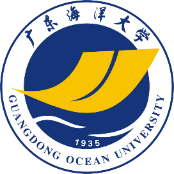 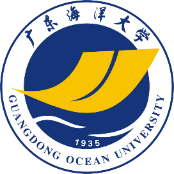 6.4.3由离散系统的极限情况求连续系统的状态空间描述
可以把随机连续线性系统方程看作是随机离散线性系统当采样周期T趋于零时的一种极限情况。
1.两种数学模型系数矩阵的关系
连续线性系统的数学模型为式（6.15），即
能够离散化为离散线性系统的数学模型为式（6.16），即
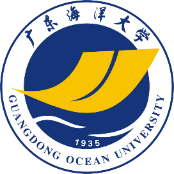 (6. 17)
及
(6. 18)
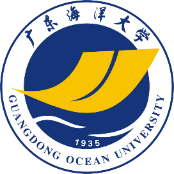 这样做为从离散化方程求出连续系统方程提供了方便条件。
2.等效的离散线性系统的数学模型
设随机离散线性系统的数学模型为
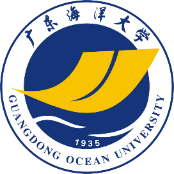 将上述数学模型写成原始形式
(6. 19)
(6. 20)
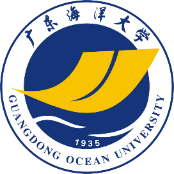 将式(6.18)代入，并考虑一个白噪声过程有
然后求△t→0的极限，得
此即为随机连续线性系统的数学模型。它也说明了等效的离散线性系统的数学模型的有效性。
卡尔曼滤波的基本思想
6.5
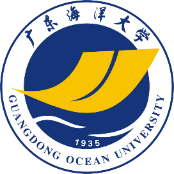 6.5.1    对简单例子的分析
用热电偶测量一个电炉两端的温度，构成了一个单输入单输出系统。系统输入，即控制量是电炉的加热电阻丝两端的电压；系统输出，即量测到的测量值为温度y。连续时间系统为
则离散化系统为
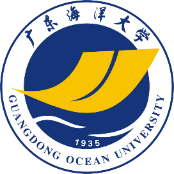 改写成如下形式
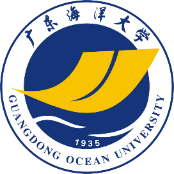 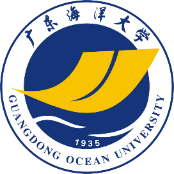 确定
上面是两种特殊情况，而实际情况则介于以上两种情况之间，即同时        具有输人噪声和观测噪声，这种情况的数学表达式为
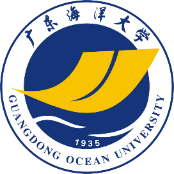 考查
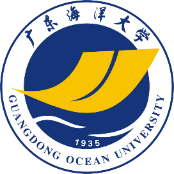 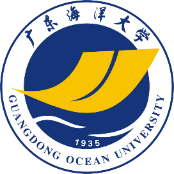 离散系统的卡尔曼滤波
6.6
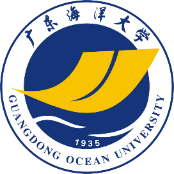 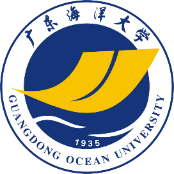 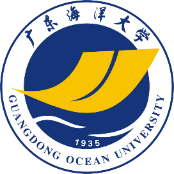 选取不同的最优准则及其他一些条件，也使上面的函数有不同形式。    这里仍取均方误差阵极小为准则。假定在系统的统计性质中只知其前两阶矩，于是只能限于考虑状态的线性估计。因此，卡尔曼滤波实际上就是状态的线性最小方差估计，即
其原理由一组滤波递推公式阐述。
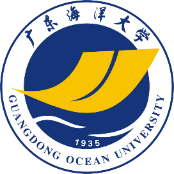 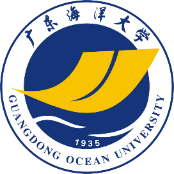 滤波方程（6.21）
增益方程（6.22）
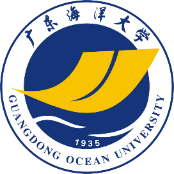 式中：
为预报误差方差阵，即
预报误差方差方程（6.23）
滤波误差方差方程（6.24）
式（6.21）~式（6.24）四方程组成卡尔曼滤波公式，即式（6.21）为滤波方程，式（6.22）为增益方程，式（6.23）为预报误差方差方程，式（6.24）为滤波误差方差方程。
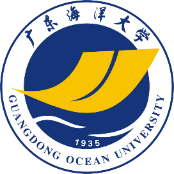 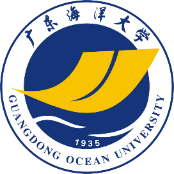 卡尔曼滤波是对状态x求线性最小方差估计，而一般线性估计的递推公式     表示为
(6.25)
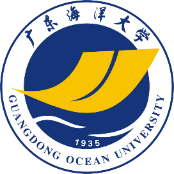 （2）均方差阵
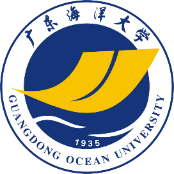 因为



所以第一项为



因为



所以第二项为
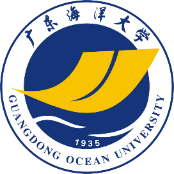 由状态方程知
因此，估计误差的均方误差阵为
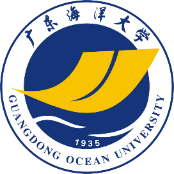 (6.26)
所以
（6.27）
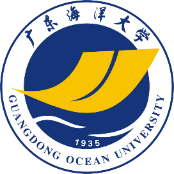 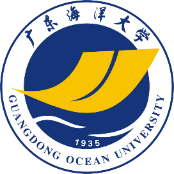 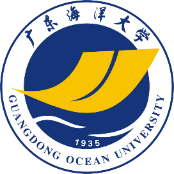 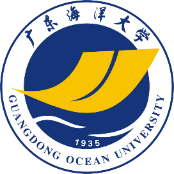 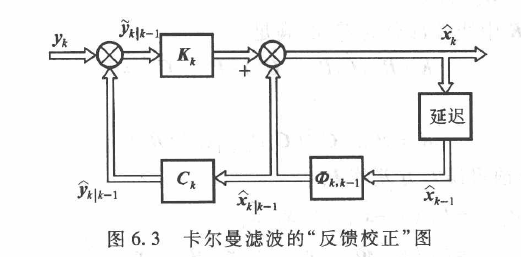 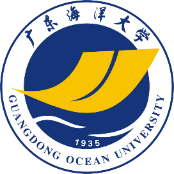 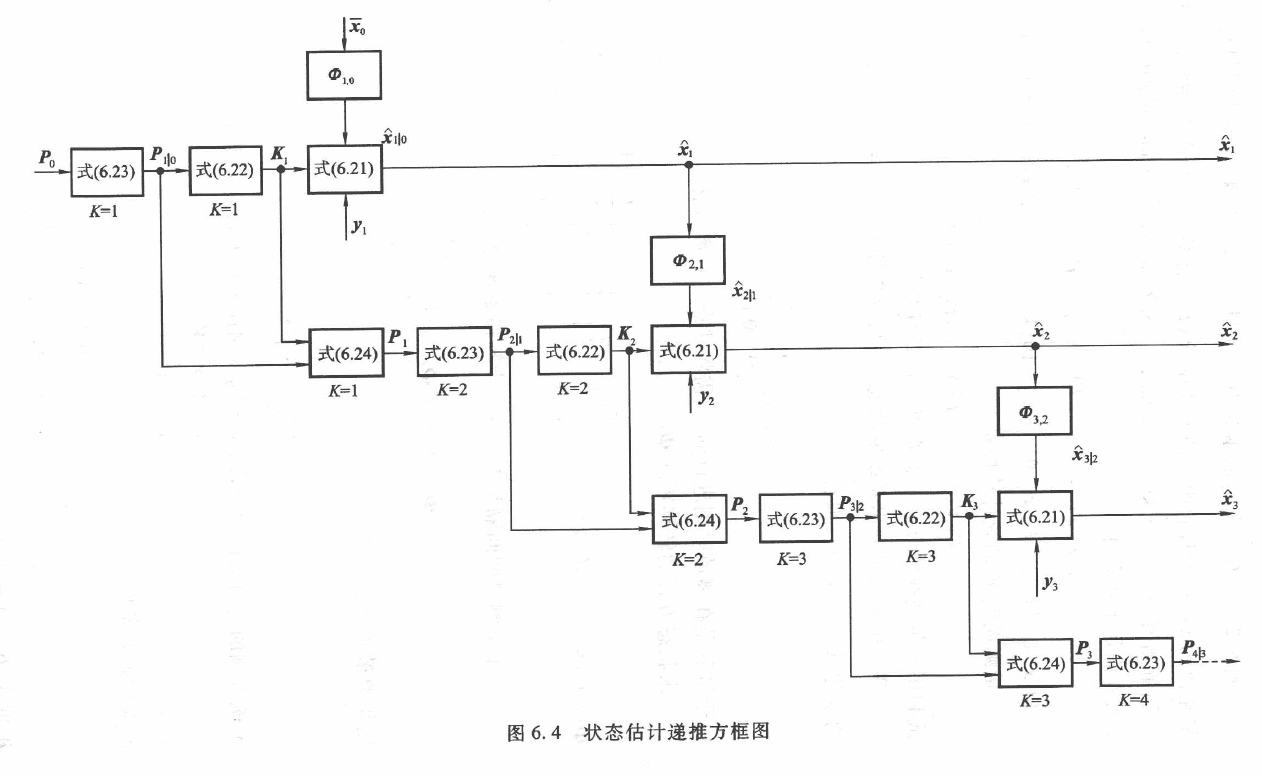 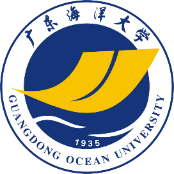 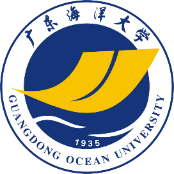 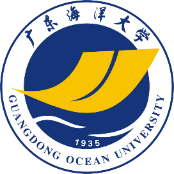 由于量测时间间隔是1s,故一步转移矩阵为



则得离散化状态方程



本例观测的是目标的斜距离，考虑到观测误差后的量测方程是



其中：
滤波的初始条件
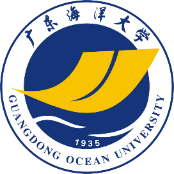 根据式(6.21)~式(6.24)可知
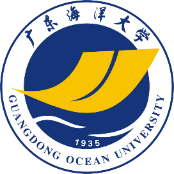 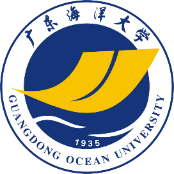 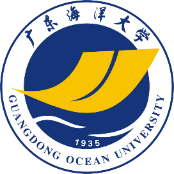 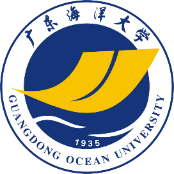 计算到此，可看出估计的精度愈来愈高，这可由估计的误差阵看出来。
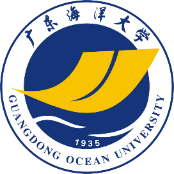 例6.3   考察例6.2的二阶系统，状态方程为
其动态噪声均值为零，方差阵为
量测方程为一维方程
观测噪声均值为零，方差为
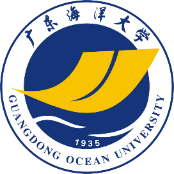 试求稳定状态下的滤波方程。
解  由预报误差方差方程知
可算出
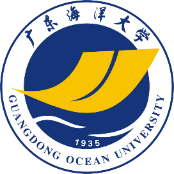 由增益方程
由滤波误差方差方程
可算出
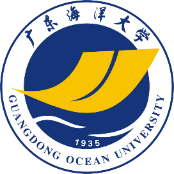 将前五步的计算结果列于表6.2。
表 6.2
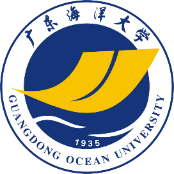 离散卡尔曼滤波的推广
6.7
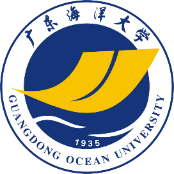 6.7.1给定条件与解法思路
1.给定条件
    给定条件为动态噪声和观测噪声是相关的，且考虑非随机的控制信号u和量测的系统误差z。
    则系统的状态方程和量测方程为
噪声的统计特性如下：
Wk、Vk是均值为零的白噪声序列，且有
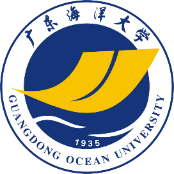 6.7.1给定条件与解法思路
初值情况为
2.滤波问题解法的思路
    由于Wk、Vk两个噪声相互有关，所以前述卡尔曼滤波公式不能直接应用。解决办法是，在给定数学模型的基础上，造一个与上述给定条件完全等价的新模型，使得新模型的噪声互不相关，满足6.6节中卡尔曼滤波公式的条件，从而可直接利用滤波公式得出相应的递推公式。
    下面建立与原模型等价的新模型
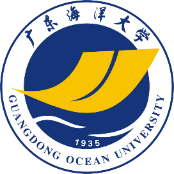 6.7.1给定条件与解法思路
整理得
令
则
寻找一个合适的Jk-1，使噪声   与   不相关，即要求
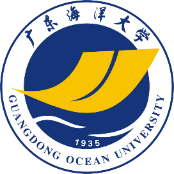 6.7.1给定条件与解法思路
得   与   不相关的条件为
3.相应推广的卡尔曼滤波公式
（6.28）
（6.29）
（6.30）
（6.31）
（6.32）
（6.33）
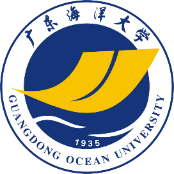 6.7.1给定条件与解法思路
上述滤波公式的关系如图6.5。
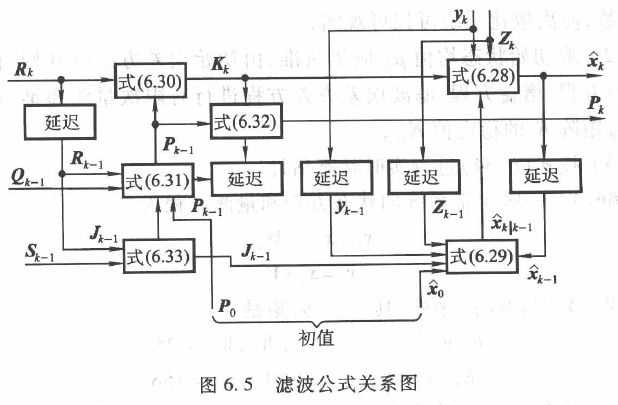 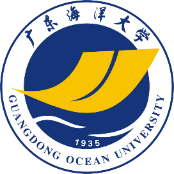 6.7.2对线性定常系统的状态进行估计
由6.6节可知，根据滤波公式循环递推下去，可进行实时状态估计，但每一步都要计算Kk值，计算较复杂。而对于可控可观测定常系统来说，误差方差阵Pk存在稳态解，即从任意初始方差阵P0算起，当        时，        。由递推公式知，Pk稳定后增益矩阵Kk也就随之稳定了，即K稳=常数，从而省去了每一步对Kk的递推运算，使整个运算得到简化。因此得线性定常系统状态估计的递推公式为
式中：
所以
（6.34）
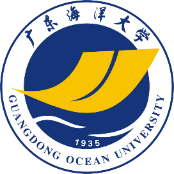 6.7.2对线性定常系统的状态进行估计
式中，K稳对任意初态P0均适用，因此由某种初态得到的K稳完全可以用在不同初态   的运算，所以K稳可以离线事先算好。
    K稳的计算仍按滤波公式递推进行。为了能很快使滤波达到稳态，即得到K稳，最好使初始状态均值E[x0]=40选择准些，因此方差                       能更小些，这样递推几步便可求出K稳。
    由式（6.34）可以看出，线性定常系统状态估计的实质是用滤波达到稳态时的情况代替全程的状态估计，因此按式（6.34）进行估计，只是前面若干步有误差，随着递推次数的增多，估计就变得越来越精确。
    综上所述，估计步骤为：
   （1）将线性定常连续系统的状态方程离散化，并适当选择采样周期T=常数，使离散化系统可控可观测；
   （2）取初始状态均值  应尽量准，由初始误差方差阵开始，根据预报误差方程、增益方程、滤波误差方差方程进行有限次量测递推，便可得出增益矩阵Kk 的稳定值K稳；
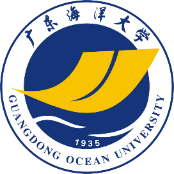 6.7.2对线性定常系统的状态进行估计
（3）按式（6.34）进行实时状态估计。
    例6.4 一阶定常系统的状态方程和量测方程为



式中，Wk、Vk是白噪声序列，其一、二阶矩是
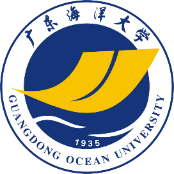 6.7.2对线性定常系统的状态进行估计
初始状态x。的统计特性是
设观测数据为                          ，试求  。
   解 根据滤波式（6.21）——式（6.24），在本例的具体情况下，可写出滤波公式
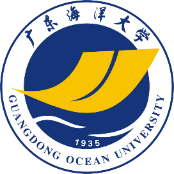 6.7.2对线性定常系统的状态进行估计
将第三式代入第二、四式，并将具体数值代入得
按                    和以上两式的计算结果列于表6.3。
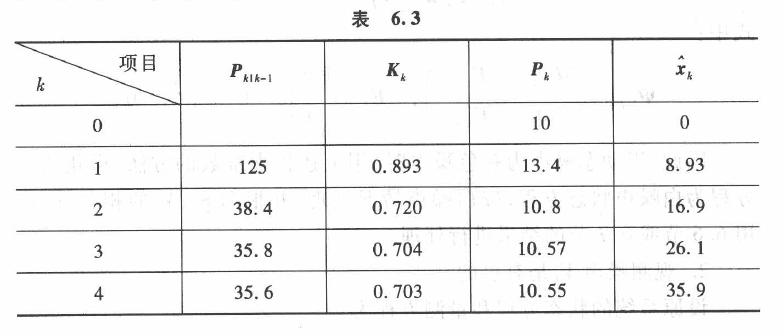 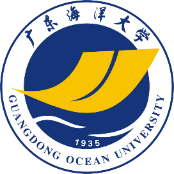 6.7.2对线性定常系统的状态进行估计
由表可见，k=4，即进行4次量测和递推计算后，滤波值在一定精度的要求下达到稳定值。所以对于k>4后的量测，可使用滤波方程
有色噪声情况下线性系统的
滤波
6.8
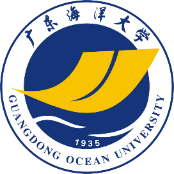 6.8.1已知情况的处理
在前面讨论的系统中，其动态噪声和观测噪声均认为是白噪声。而在实际中，这两种噪声有时并不是白噪声，而是相关噪声（噪声序列中不同时刻的噪声相关）。现对其中有实际应用意义的一种特殊情况，即由一个白噪声驱动的线性系统所产生的相关噪声的情况进行讨论。
    1.动态噪声 Wk 是有色的
    采用扩大状态向量维数的方法，把它看作为扩大维数后的状态向量的一部分。原线性系统的状态方程为
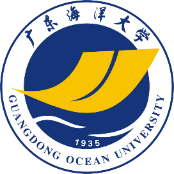 6.8.1已知情况的处理
式中，Wk是由白噪声序列  所驱动的有色噪声，即
令扩大维数后的状态为
则状态方程和量测方程为
式中：
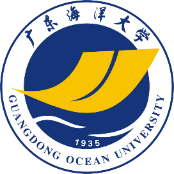 6.8.1已知情况的处理
因此，当动态噪声为有色噪声时，用上述扩大维数的方法，可化状态方程为白噪声状态方程，按白噪声情况处理，并根据      的相关性，应用6.6节或6.7节的结果进行处理。
    2.观测噪声 Vk 是有色的
    设原系统的状态方程和量测方程为
（6.36）
式中，观测噪声 Vk，是白噪声驱动的有色噪声，即
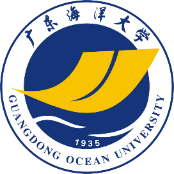 6.8.1已知情况的处理
采用量测求差法处理观测有色噪声，其步骤为令新量测量
式中：
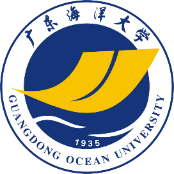 6.8.1已知情况的处理
由式(6.37)可以看到：
   （1）新的量测方程中的观测噪声  是白噪声， 状态维数并未增加。
   （2）新的观测噪声   的方差阵为
式中：
与动态噪声Wk相关，其协方差为

这样可按6.9节的有关内容进行处理。
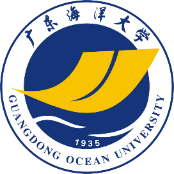 6.8.1已知情况的处理
（3）新的量测量   由现时量测量    及前一时刻量测量   之差组成，这说明估计第一个采样时刻的状态  ，不但需要现时的量测量  ，还需前一时刻的量测   ，即要求量测从0开始（以前讨论的均是从1开始），因此要像式(6.36)那样注明     ，而不能像以前那样不注明，或只注明k=1，2，…。
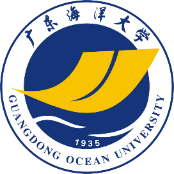 6.8.2求滤波递推公式
1.用新的量测方程式(6.37)及状态方程式(6.36)组成卡尔曼滤波方程

    2.求增益矩阵Kt+1
    先求    的均方误差方差   ，然后求使   取极小值的    估计误差
（6.38）
均方误差阵
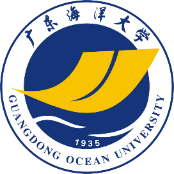 6.8.2求滤波递推公式
考虑到                   及假设条件,则有
该式减去上式得
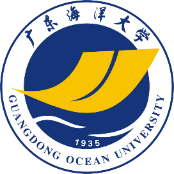 6.8.2求滤波递推公式
ΔP中的线性部分为0，有
所以
（6.39）
3.求均方误差阵Pk+1
    将式（6.39）代入上述Pt+1关系中，并考虑到矩阵求逆公式
得到
（6.40）
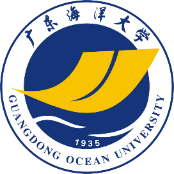 6.8.2求滤波递推公式
4.求初始滤波值及其均方误差值
    由于观测从0开始，所以应计算初始滤波值和初始滤波均方误差阵，由线性最小方差估计式（6.13）知
由前面假设知
将其代入线性最小方差估计式，得初始滤波值
（6.41）
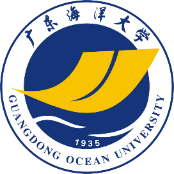 6.8.2求滤波递推公式
再计算初始滤波的均方误差阵，因为初始估算误差为
考虑到矩阵求逆公式
于是得
（6.42）
式（6.38）——式（6.42）便是在有色噪声情况下，线性离散系统的卡尔曼滤波公式。
连续系统的卡尔曼滤波
6.9
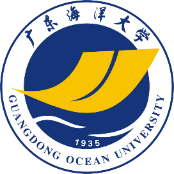 6.9.1一般情况
所谓一般情况是指不考虑确定性控制信号 u，且动态噪声
 W 与观测噪声V不相关。
    1.已知条件
   （1）状态方程和量测方程为
（6.43）
（2）动态噪声 W(t) 和观测噪声 V(t) 的统计特性为
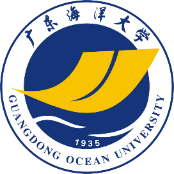 6.9.1一般情况
（3）初始x(0)的统计特性为
（4）x(t)与W(τ)、V(τ)不相关
2.建立等效离散系统的数学模型
    为了从离散系统的卡尔曼滤波方程得到连续系统的卡尔曼滤波方程，应建立等效离散线性系统的数学模型。
    对应式(6.43)的连续系统的等效离散线性系统为式(6.20)，即
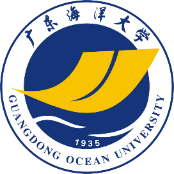 6.9.1一般情况
由式（6.18）知，                                        近似为


而                                               和                                           是零均值白噪声序列，设白噪声过程是一个分段白噪声序列，协方差阵为
3.求等效离散线性系统的卡尔曼滤波公式
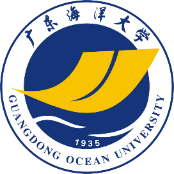 6.9.1一般情况
对6.6节的滤波式（6.21） ——式（6.24）作相应的代换，
即                                                 并考虑
可得
因此由式（6.21）
得
（6.44）
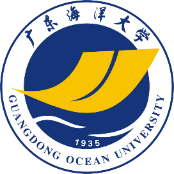 6.9.1一般情况
由式（6.22）
得
（6.45）
由式（6.23）
得
（6.46）
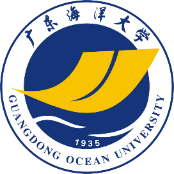 6.9.1一般情况
由式（6.24）
得
（6.47）
4.连续线性系统的卡尔曼滤波公式
    取式(6.44）——式(6.47)的极限，即得连续线性系统的卡尔曼滤波公式。
   （1）确立滤波方程
    将式（6.18）代入式（6.44），得
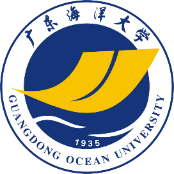 6.9.1一般情况
两端均减去  ，并除以   ，得
取       的极限，并记                得
滤波方程
（6.48）
（2）确定增益方程
    将式(6.45)除以   ，得
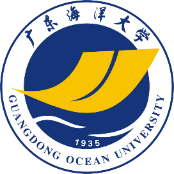 6.9.1一般情况
取       的极限，考虑到
（6.49）
得
增益方程
（6.50）
（3）确定里卡提方程
    将式（6.18）代人式（6.46），得
（6.51）
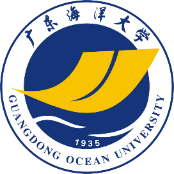 6.9.1一般情况
再将上式代入式（6.47），得
两端均减去P(t,t),并除以    ，取            的极限，得
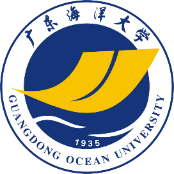 6.9.1一般情况
所以
滤波误差的方差方程
（6.52）
滤波误差的方差方程亦称矩阵里卡提微分方程。式（6.48）、式（6.50）、式（6.52）即为相应情况下连续线性系统的卡尔曼滤波公式。
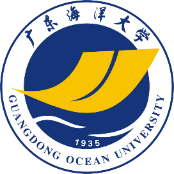 6.9.2非一般情况
所谓非一般情况是指考虑有确定控制信号u ，且动态噪声 Wk与观测噪声Vk相关。
    设状态方程和量测方程为



Wk与Vk ，相关，即

    仿照上面的方法推导连续线性系统的卡尔曼滤波公式。
    1.等效离散线性系统的数学模型
（6.53）
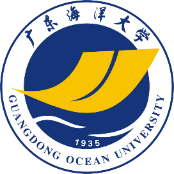 6.9.2非一般情况
式中:
又有
2.等效离散线性系统的滤波公式
    式(6.28)——式(6.33)作相应代换，并去掉量测误差项 Z（因为原理误差在此未考虑），便可得到等效离散线性系统的滤波公式。
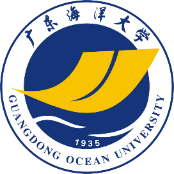 6.9.2非一般情况
由式(6.28)
得
由式（6.29）
得
由式（6.30）
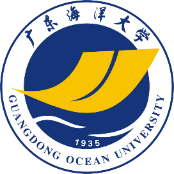 6.9.2非一般情况
得
由式（6.31）
得
由式（6.32）
得
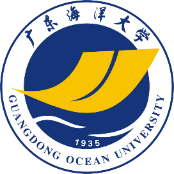 6.9.2非一般情况
3.连续线性系统的卡尔曼滤波公式
    对以上公式取极限，则得相应情况下的连续线性系统的卡尔曼滤波公式，即
滤波方程
（6.54）
增益方程
（6.55）
（6.56）
里卡提方程
式（6.54）、式（6.55）、式（6.56）为该情况下的卡尔曼滤波公式。
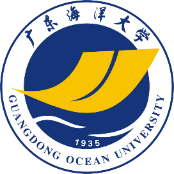 6.9.2非一般情况
将滤波方程式（6.54）等号右端的第二项看做是“新息”的不断“反馈校正”作用，并用图6.6表示出连续系统卡尔曼滤波的“反馈校正”的性质及其信息通路。
    由图可见，连续线性系统最优滤波
器的结构与第5章的二次型性能指标最
优控制系统极为相似，这并不偶然。由
随机线性系统最优滤波问题的解，可求
得确定性线性系统最优控制问题的解，
这就是随机最优滤波与确定最优控制之间的
对偶特性。
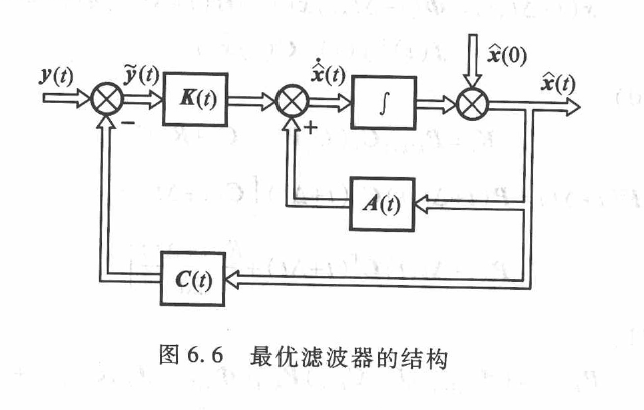 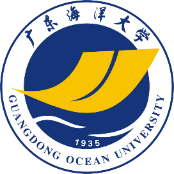 6.9.2非一般情况
例6.5 二阶系统的状态方程及输出方程为
已知动态噪声 W(t) 和观测噪声 V(t) 都是一维的零均值白噪声，其方差各为
初始状态x(0)的均值为零，方差是
W(t)、V(t)及x(0)三者互不相关。试求卡尔曼滤波公式及增益、方差。
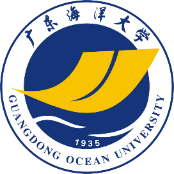 6.9.2非一般情况
解 根据式（6.48）、式（6.50）、式（6.52），结合本
例有
推导出滤波、增益和方差方程为
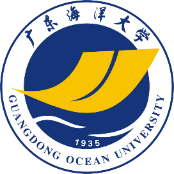 6.9.2非一般情况
如设
则上式最后一式可写成
将矩阵微分方程写成微分方程组，有
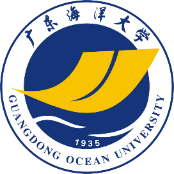 6.9.2非一般情况
这是一个非线性联立微分方程组，求其解析解比较麻烦，
可用计算机求解。解得方差P之后，根据前式得
于是，滤波方程就是
由本例可以看出，即使是一个二阶定常系统，求解矩阵里卡提微分方程也需借助计算机。
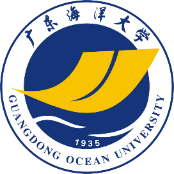 6.9.2非一般情况
例6.6 一个一阶系统受到动态噪声干扰下的状态方程是

式中，W是动态噪声，其统计特性为
初始状态                                               ，量测方程为

式中，V 是观测噪声，其统计特性为
并且x(0)、V，W 之间互不相关。试求卡尔曼滤波方程、增益方程及方差方程。
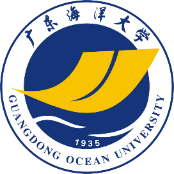 6.9.2非一般情况
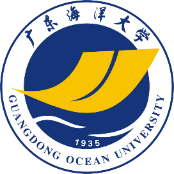 6.9.2非一般情况
求                             的根，得到                                            ，于是上式
可写成
对上式两边积分，得
或
因t=0时，P0=0，故           ，即
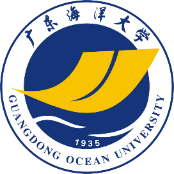 6.9.2非一般情况
整理得
将     代人上式，得
这就是卡尔曼滤波方差。在本例中，增益K等于方差P，将K代入滤波方程得
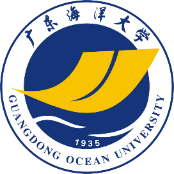 6.9.2非一般情况
初始条件         当观测时间足够长，即       时，则有
随机线性系统的最优控制
6.10
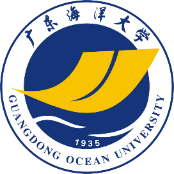 6.10随机线性系统的最优控制
如前所述，为了实现系统的最优控制，必须知道系统状态的变化规律。有些系统的状态可通过量测直接得到，有些系统则必须利用观测器才能实现状态的重构。通过观测系统状态完全可以确定的系统，称为确定性系统；而通过观测系统状态不能完全确定的系统，称为不确定性系统。随机系统一般属于不确定系统。它的不确定性原因是，一方面过程本身的复杂性，使得难以对它准确描述，另一方面是由于对系统噪声的统计性质不能确切了解。对这类系统实施最优反馈控制较为困难，因为它包括了估计和控制的结合问题。通常在解决这类问题时，多采用逐次逼近方法求最优解，但这种方法的计算十分复杂，如果计算周期过长，就失掉了其实时控制的意义。因此在工程应用上，必须引入较多简化条件以求其最优控制。即使这样，问题还是十分复杂，因为除了对系统的状态、参数变化关系、系统必要的测量数据以及以泛函表示的价值函数要有确切了解以外，还要弄清每一个控制整定值对系统整个结构函数的具体影响，显然，要做到这一点是十分困难的。
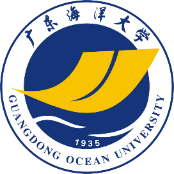 6.10随机线性系统的最优控制
由于线性二次型高斯问题比较容易解决，而且属于估计和控制问题，并具有较普遍的实际意义，所以有关这类系统的最优随机反馈控制问题，目前基本上已经解决。
随机线性连续系统的最优控制问题是这样提出的：
    设随机线性连续系统的状态空间表达式为
（6.57）
在已量测到了            的条件下，求使二次型性能指标
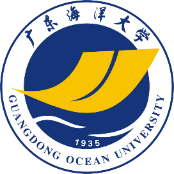 6.10随机线性系统的最优控制
取极小值的最优控制向量为   。
    在动态噪声W(t)、观测噪声V(t)均是高斯白噪声且互不相关的情况下，这个问题称为线性、二次、高斯问题（LQG），它的解是
式中，   是状态向量     的最佳估计（卡尔曼滤波）。增益阵K(t)由下式决定，即
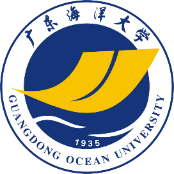 6.10随机线性系统的最优控制
式中，P(t)是矩阵里卡提微分方程的解，即P(t)满足
边界条件是

由式（6.57）描述的随机线性系统的最优控制问题，在动态噪声和观测噪声均是高斯白噪声且互不相关的情况下，可分离为一个随机线性系统的状态向量的最佳滤波问题和一个确定性线性系统
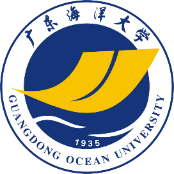 6.10随机线性系统的最优控制
的最优控制问题。根据上述分离原理，求解可分两步：第一步求解系统状态的最佳估计，即卡尔曼滤波；第二步以状态的估计量作为状态向量，按确定性系统求最优控制，即随机线性系统的最优控制器由卡尔曼滤波器和一个确定性最优控制器组成。
    例6.7 一阶随机线性定常系统的状态空间表达式为



式中，动态噪声W(t)、观测噪声V(t) 的统计特性是
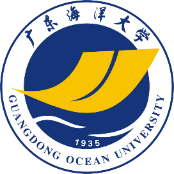 6.10随机线性系统的最优控制
初始状态                                               ，试求最优控制            ，使性能指标


取最小值。式中，S=1，q=1，r=1。
    解 参照例6.6，由6.9节中式(6.48)知
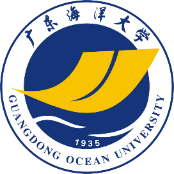 6.10随机线性系统的最优控制
系统方框图如图6.7所示。
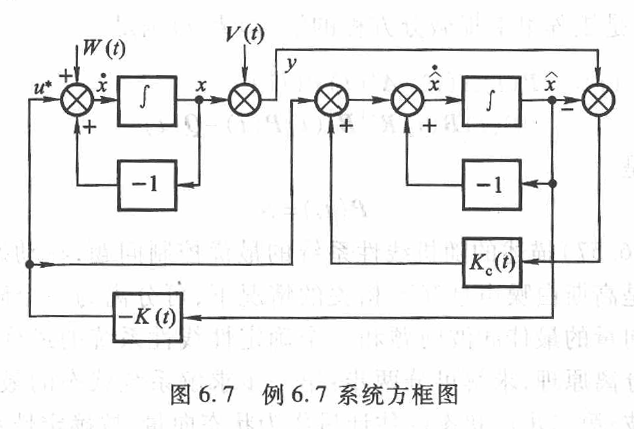 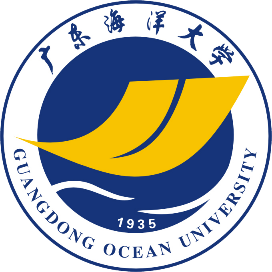 谢谢！